Comics by Women
Presented by Eden Miller
Comics by Women
About me:
Ignatz Awards coordinator for Small Press Expo
Blogger for 10 years at www.comicsgirl.com

Trina Robbins’ Pretty in Ink, published by Fantagraphics
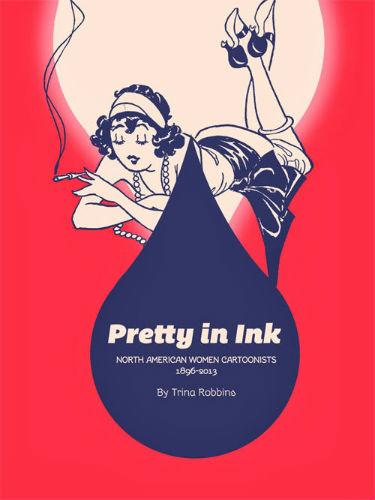 Mainstream comics: Superheroes
Kelly Sue DeConnick: Captain Marvel

G. Willow Wilson: Ms. Marvel

Gail Simone: Birds of Prey, Batgirl, Red Sonja
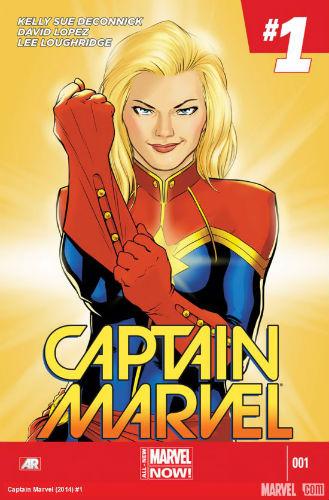 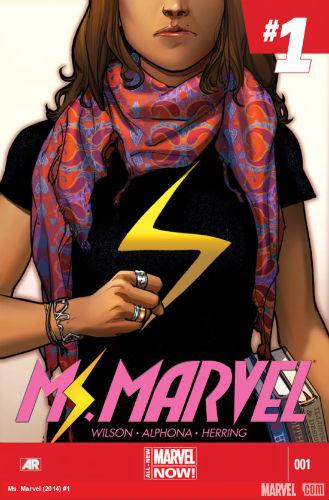 Mainstream comics: Sci-fi & Fantasy
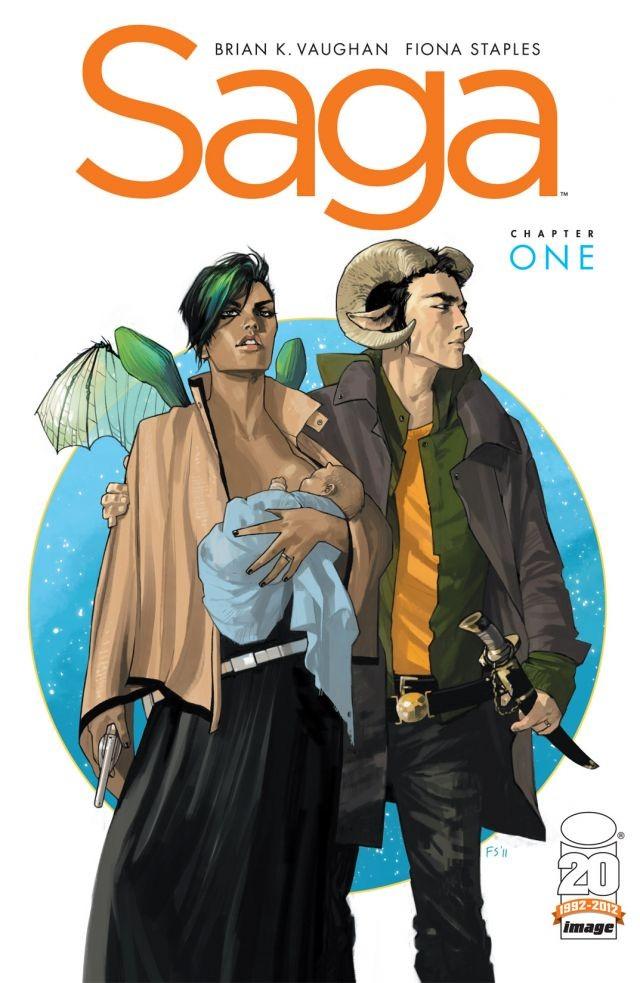 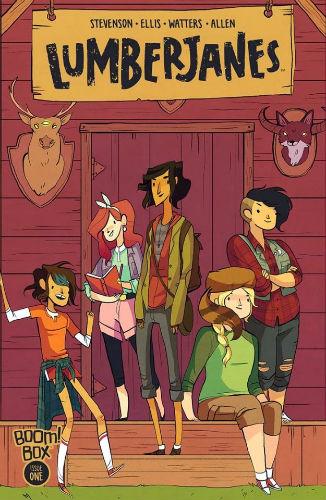 Kelly Sue DeConnick and Emma Rios: Pretty Deadly
Grace Ellis, Noelle Stevenson, Brooke Allen: Lumberjanes
Carla Speed McNeil: Finder
Fiona Staples: Saga
Children and Young Adult Comics
Raina Telgemeier: Smile, Drama, Sisters
Faith Erin Hicks: The War at Ellsmere, Friends With Boys, The Adventures of Superhero Girl
Hope Larson: Chiggers, A Wrinkle in Time
Jennifer Holm: Babymouse
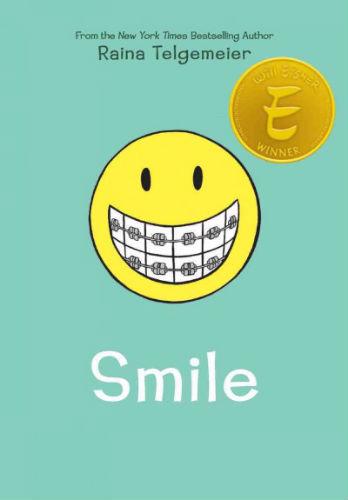 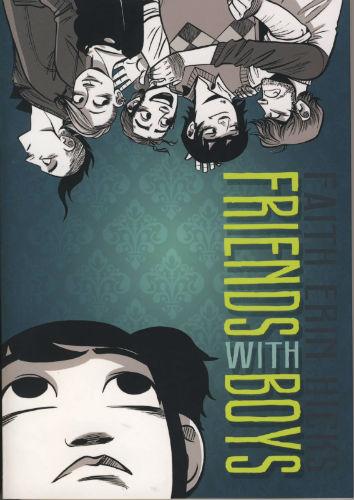 Autobiographical
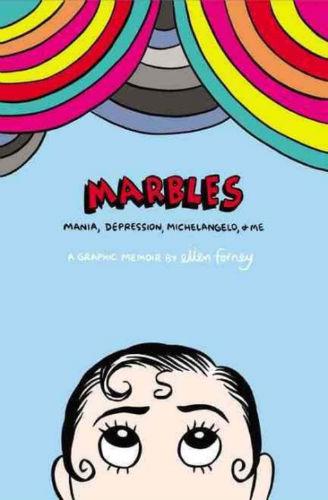 Alison Bechdel: Fun Home and Are You My Mother?
Marjane Satrapi: Persepolis
Mari Naomi: Kiss and Tell, Dragon’s Breath
Ellen Forney: Marbles
Ulli Lust: Today is the Last Day of the Rest of Your Life
Nicole J. Georges: Calling Dr. Laura
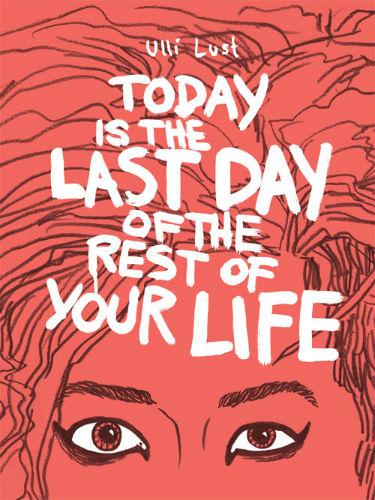 Manga
Kyoko Okazaki: Pink, Helter Skelter
Moto Hagio: A Drunken Dream, The Heart of Thomas
Takako Shimura: Wandering Son
Moyoco Anno: In Clothes Called Fat, Insufficient Direction
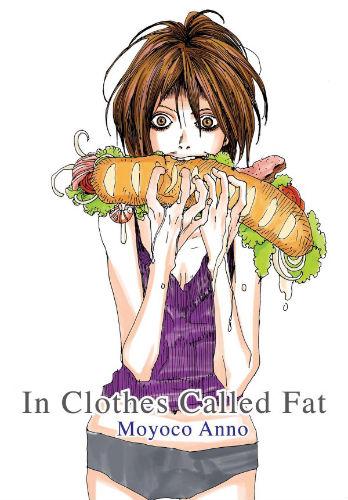 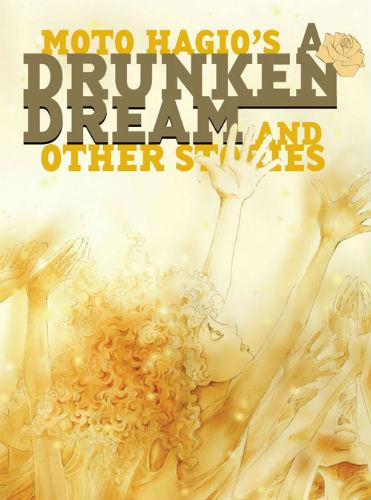 UK, Europe and Around the World
Mary Talbot: The Dotter of Her Father’s Eyes, Sally Heathcoate: Suffragette
Isabel Greenberg: Encyclopedia of Early Earth
Julie Maroh: Blue is the Warmest Color
Marguerite Abouet: Aya series
Rutu Modan: Exit Wounds, The Property
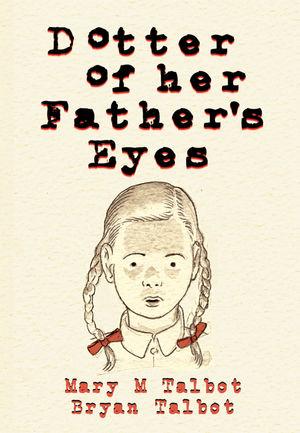 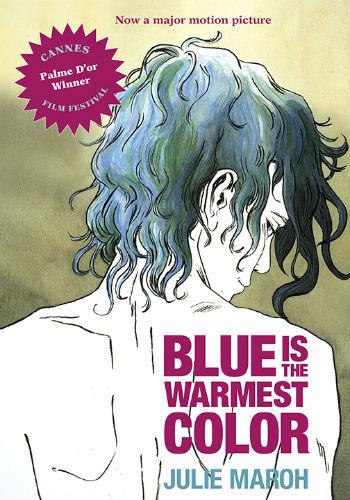 Online comics
Molly Ostertag: Strong Female Protagonist
Allie Brosh: Hyperbole and a Half
Meredith Gran: Octopus Pie
Kate Beaton: Hark! A Vagrant
Danielle Corsetto: Girls with Slingshots
Kate Leth: Kate or Die!
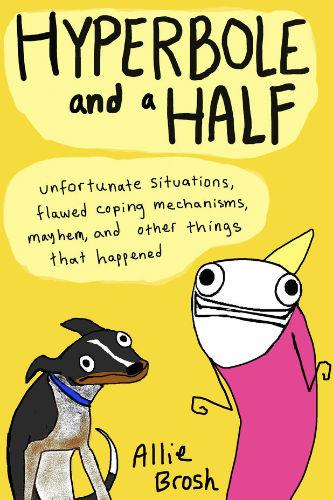 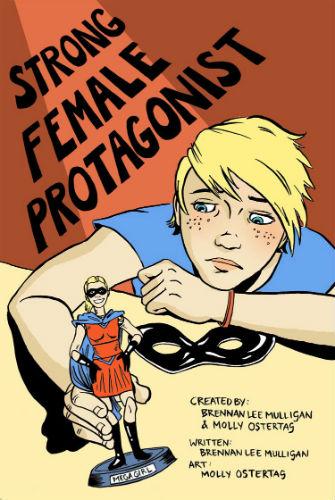 Minicomics & cutting-edge creators
Seo Kim
Corinne Mucha
L. Nichols
Yumi Sakugawa
Andrea Tsurumi
Whit Taylor
Jen Vaughn
Jenn Woodall
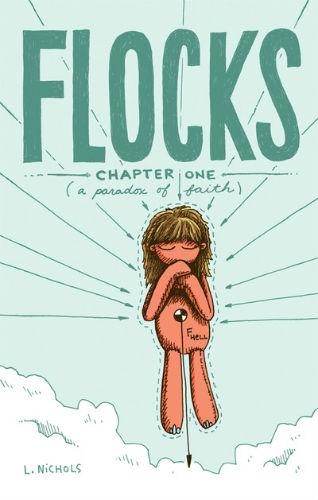 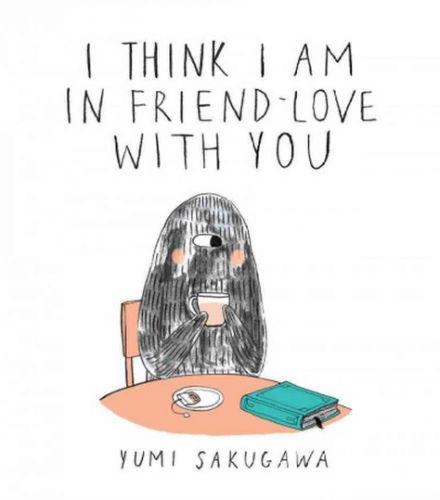 Publishers, groups and events
Koyama Press
Team Girl Comic
Dirty Diamonds
Laydeez Do Comics
Drink & Draw Like a Lady
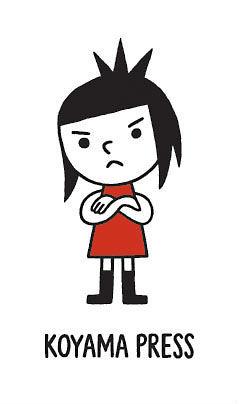 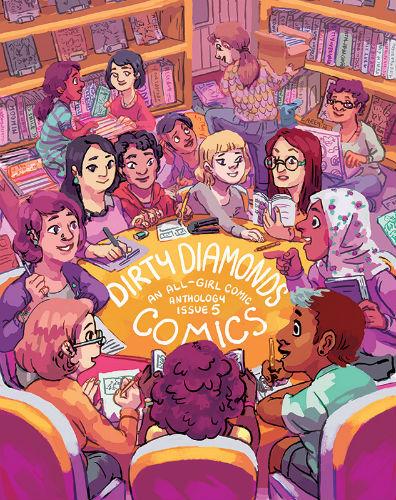 My Top Picks 
of Comics by Women 
for 2014
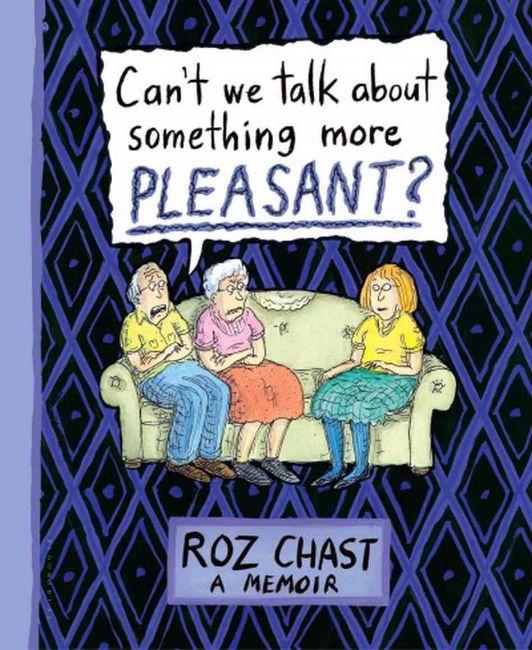 Can’t We Talk About Something More Pleasant 



Roz Chast
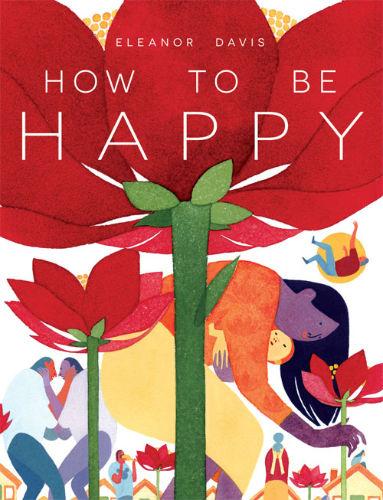 How to Be Happy



Eleanor Davis
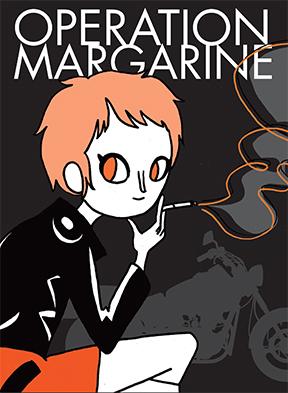 Operation Margarine



Katie Skelly
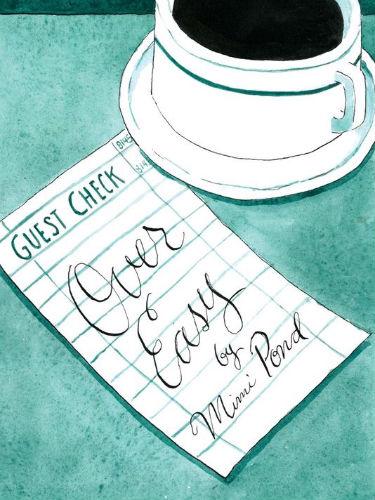 Over Easy



Mimi Pond
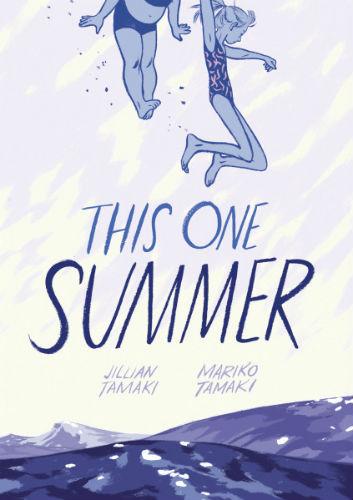 This One Summer



Jillian Tamaki
Mariko Tamaki
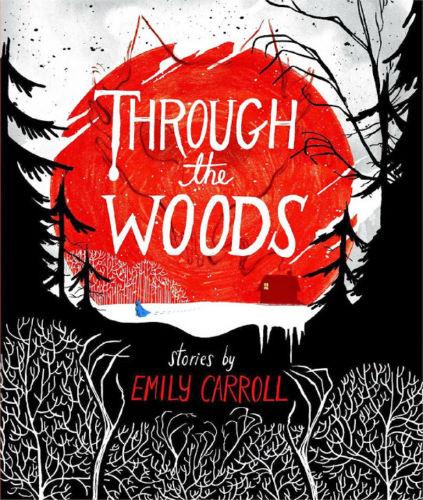 Through the Woods



Emily Carroll
Thank you!